Социальный проект по организации временного трудоустройства подростков«Труд-крут!»
Автор: Начальник отдела содействия занятости подростков и молодежи МБУ «Молодежный центр» 
Порошина Марина Леонидовна
г. Глазов, 2017 год
Социальный проект: «Труд-крут!»
Руководитель проекта: 

Сунцова Ольга Михайловна 
начальник сектора по физической культуре, спорту и молодежной политике Управления культуры, спорта и молодежной политики Администрации города Глазова
Команда проекта:
Семакина Анастасия Александровна

специалист по работе с молодежью МБУ «Молодежный центр»
Порошина Марина Леонидовна
начальник отдела содействия занятости подростков и молодежи МБУ «Молодежный центр»
Социальный проект: «Труд-крут!»
Цель – создание временных рабочих мест для подростков, в том числе находящихся в трудной жизненной ситуации.
Задачи: 
1. Организовать свободное время подростков, в том числе состоящих на учёте в отделении по делам несовершеннолетних.
2. Создать условия для приобретения подростками первых трудовых навыков.
3. Оказать материальную поддержку подросткам из малообеспеченных семей.
Социальный проект: «Труд-крут!»
Положительный опыт организации трудоустройства подростков и молодежи в городе Глазов
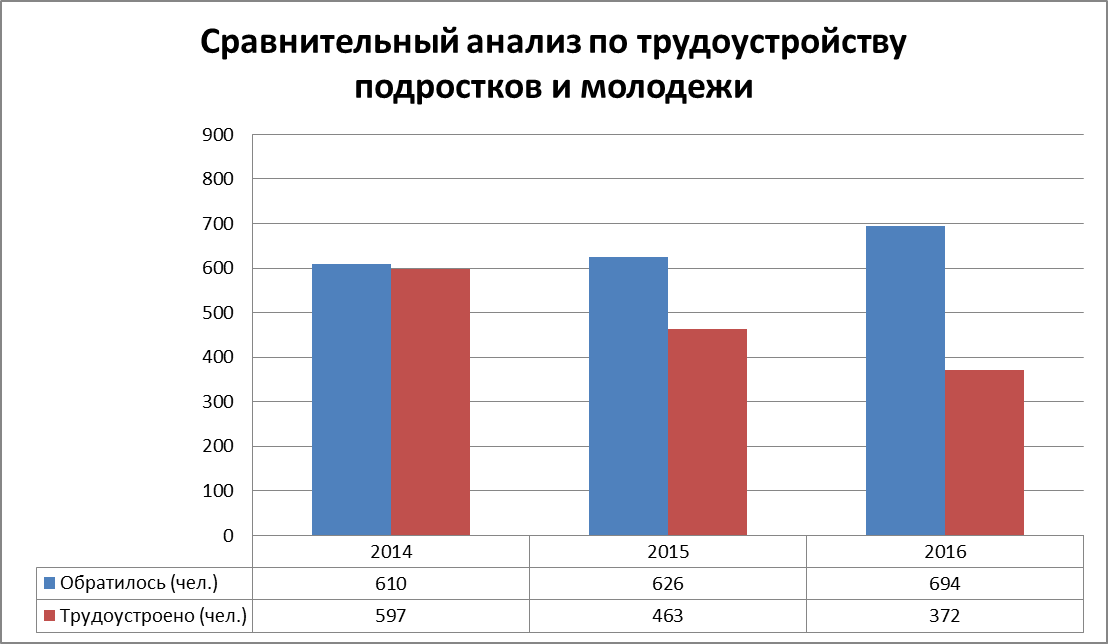 Социальный проект: «Труд-крут!»
Привлечение внебюджетных средств на трудоустройство подростков
Зимнее трудоустройство подростков
Виды работ 
в зимнее время: 
-обслуживание хоккейных коробок, 
- строительство снежных горок, 
- очистка монумента Победы
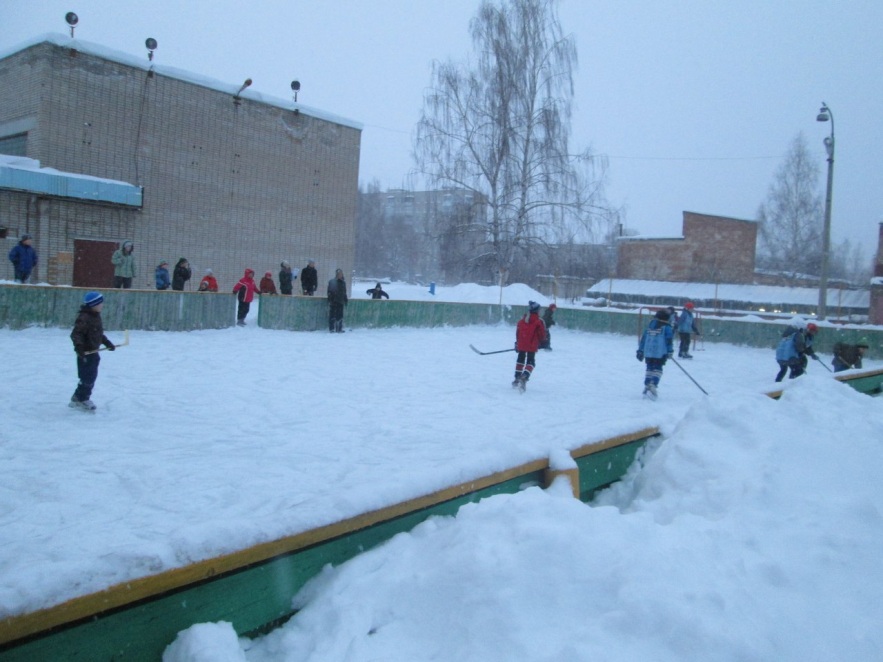 Летнее трудоустройство подростков
- благоустройство и озеленение территории, 
- косметический ремонт детских и спортивных площадок, 
- архивное дело, делопроизводство, 
- журналистика,
- заготовка лозы, обработка соломы, 
- помощь в подготовке и проведении мероприятий, 
- швейное и столярное дело,
- библиотечное дело,
благоустройство памятников
Методические семинары для работодателей
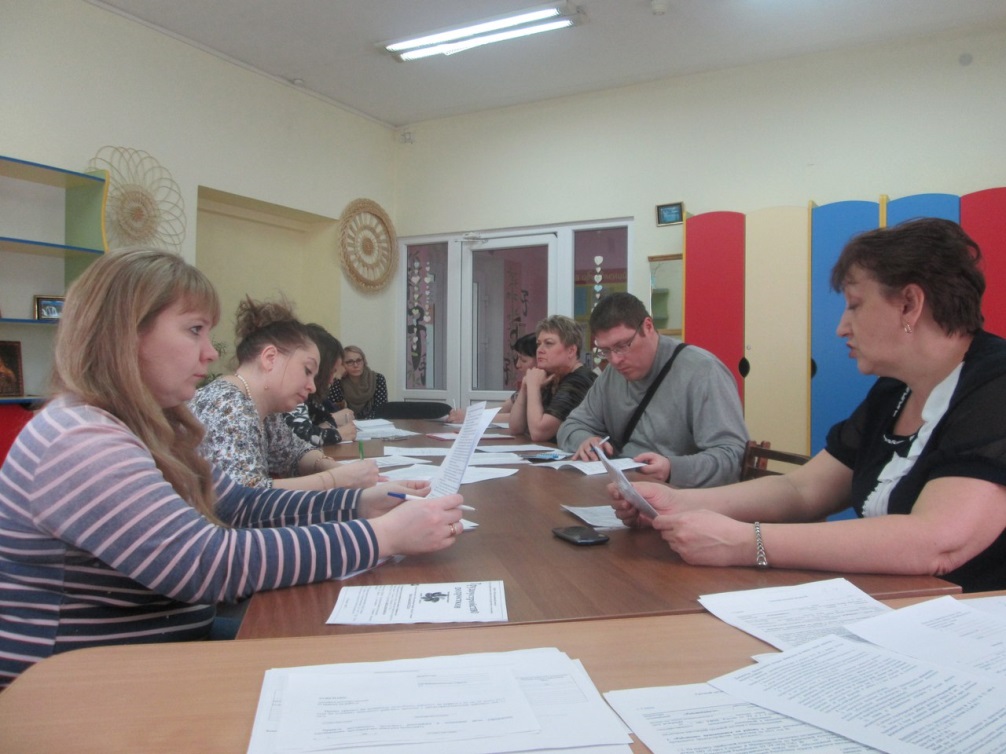 Смета расходов
Социальный проект «Труд – Крут!»
от молодёжи города Глазова
Спасибо за внимание!